Actualiteiten leerlingendalingNVOR*24 september 2015
Informatie OCW
Leerlingendaling
Maatregelen
Ondersteuningsprogramma
2
Leerlingendaling – cijfers po/vo op een rij
3
Maatregelen - Uitgangspunten aanpak
Schoolbesturen aan zet
Maatwerk in de regio
Rijk vult randvoorwaarden in
4
Maatregelen - Onderdelen aanpak
Diverse wetsvoorstellen
Rol ouders en medezeggenschap
Financiële prikkel
Ondersteuningsprogramma
5
[Speaker Notes: Raadplegen achterban bij fusie of sluiting]
Samenwerkingsschool
Praktische uitvoerbaarheid uitgangspunt
Kritisch advies Onderwijsraad
Noodzaak vernieuwing
6
[Speaker Notes: Houden vast aan uitgangspunten. Willen recht doen aan realiteit]
Toekomstbestendig onderwijsaanbod PO (1)
Meerjarig gebiedsplan
Samenwerking schoolbesturen en gemeenten
Periodiek overleg (OOGO)
Visie op onderwijs in de regio
Bestaande aanbod i.r.t. toekomstige vraag
Toegankelijkheid

www.internetconsultatie.nl/toekomstbestendigonderwijsaanbod
7
[Speaker Notes: Internetconsultatie van 17 september tot 15 oktober 2015

Op z'n vroegst per 1-8-2017
Beperkt zich niet tot krimpregio’s
Besturen bepalen zelf de regio, komen ze er niet uit, dan regio-indeling samenwerkingsverbanden
Initiatief bij schoolbesturen, gemeente kan aanjager zijn
Bij geen overeenkomst: geschillenregeling]
Toekomstbestendig onderwijsaanbod PO (2)
Richting hoofd- en nevenvestiging 
Tussentijds splitsen grondgebied gemeente
Procedure vrijwillige sluiting openbare school
8
Verplaatsen en van kleur verschieten
Verzoek aan minister
Uitbreiding van huidige mogelijkheden
Gezamenlijk gebiedsplan positief meewegen
Bescherming laatste school van een richting
9
Ouders en medezeggenschap
WV Versterken rol ouders
Procedure alternatieve voorstellen MR
10
Financiële prikkel
Uitbreiding fusiecompensatie PO 
6 x 100% (personele kosten)
Fusies tot 2019 maximaal profijt
11
Ondersteuningsprogramma
Helpdesk DUO & www.leerlingendaling.nl
 Accountmanagers OCW
 Regionale procesbegeleiders
 Expertteam DUO, raden, 
  inspectie en OCW
 Kennisplatform
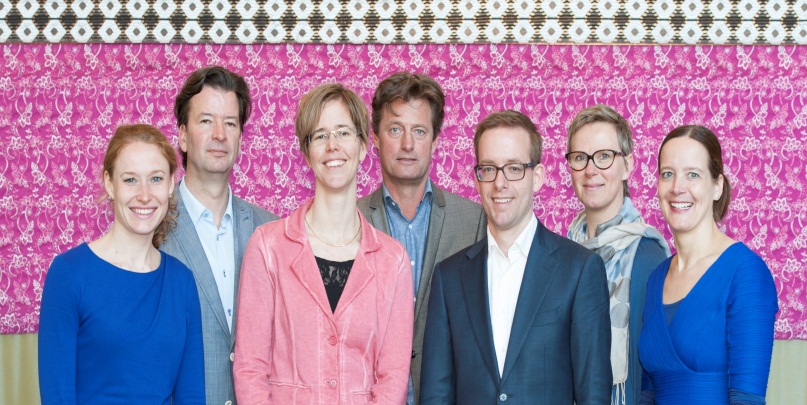 12